Introducing Your Employee Assistance Program
Life Comes with Challenges
Your Employee Assistance Program is here to help.

Providing the support you need to: 
Improve mental health 
Reduce stress
Support whole health

Information  |  Resources  |  Referrals
[Speaker Notes: Everybody could use a little help sometimes.]
All Services Are:
Available 24/7/365
Nationwide
Available to employees, dependents and household members 
Pre-paid benefit
Confidential
[Speaker Notes: Elaborate on this is also for a spouse, partner, parents, children, and other household members]
Services Include:
Mental health and coaching sessions  
Financial consultation  
Legal referrals 
Work-life resources and referrals  
Personal Assistant
Medical Advocacy
Ride Reimbursement
Critical Incident Stress Debriefing
[Speaker Notes: We’ll take a closer look at each of these services. 
 
But first …]
Eligibility
24-Hour Program Access
Helpline: (888) 993-7650
Member Portal
Employees
Dependents
Household members
Coverage extends for 6 months post-employment
Short Term Counseling
Reach out to your Employee Assistance Program to speak with a mental health clinician about any issue impacting your well-being.

6 sessions to assist with:
Manage stress, anxiety, grief, depression
Cope with change or challenges
Build self-awareness and practice self-care
Resolve conflict and improve relationships
Address substance misuse and recovery
Talk through any personal issue
[Speaker Notes: Explain that this is short-term, solution-focused counseling that includes up to “X” sessions per issue. 
 
They can meet in person, by video, or discuss by phone.

“Life coaching” is different from “counseling.”]
Member Experience
Receive care your way with convenient options for mental health support.
In-the-Moment Counseling Support
Instantly connect to a clinician by phone for urgent clinical matters
Video Counseling
Schedule a video session
Telephonic Sessions
Schedule a telephonic session
In-Person Sessions
Meet with a local clinician from our network
Life Coaching
Short-term coaching to help you and your family members:
Achieve personal and professional goals  
Manage life transitions  
Improve stress and time management 
Live a more purposeful life 
Overcome obstacles  
Strengthen relationships  
Improve communication 
Manage multiple projects and demands
[Speaker Notes: Provide a brief recap on the differences between “coaching” and “counseling”:

Counseling focuses on mental health and emotional healing. People seek counseling for:
Mental health-related symptoms
Problematic emotions and behaviors
Difficult relationship issues
Lingering emotional pain from past experiences
Coaching focuses on setting and achieving goals in all areas of life, such as: 
Forming new healthy habits
Making a life decision
Learning a new skill
Tapping into motivation or accountability]
Financial Consultation
Connect with a financial counselor for help with: 
Coping with financial stress
Building financial awareness
Learning budgeting strategies
Identifying financial goals
Addressing financial challenges
Understanding financial planning
Legal Referrals
Receive legal referrals for personal matters, including:
Eldercare
Estate planning/wills
Real estate
Adoption
Bankruptcy
Divorce& Family Law
Work-Life Resources and Referrals
Connect with knowledgeable consultants who can help provide referrals and information for family, caregiving and work-life balance needs:
Childcare
Elder care
Pet care
Adoption  
Special needs support  
Education
Enrichment activities
Housing  
Transportation  
Community resources and referrals
Personal Assistant
Save time in your day and ask your personal assistant to help with referrals for:
Travel and entertainment
Seeking professional services
Cleaning services
Food delivery
Everyday tasks
Medical Advocacy
Our Medical Advocates are here to help you navigate:
Insurance claims
Obtaining Doctor Referrals
Securing Medical Equipment
Planning for Transitional Care and Discharge
Call a cab, Uber, Lyft, Fasten, or another ride-sharing program
Keep your receipt	 
Call the helpline for instructions on receiving reimbursement for your ride
Reimbursement up to $45.00- excludes tip
Available once per calendar year per person (age 18+)
May submit receipt up to 60 days from date of service
Take the High Road Ride Reimbursement Program
Critical Incident Stress Debriefings
Dealing with the unexpected...
Critical Incident Support staff are selected from highly qualified clinicians who are experienced in dealing with a variety  of critical Incidents. We can provide both group interventions and one-to-one support in a range of scenarios:
Major changes can impact work/family life
Death or injury in the workplace
Industrial accidents and environmentaldisasters
Trainings and Webinars
The AllOne Health Employee Assistance Program (EAP) offers a variety of specialized training, orientation sessions, and wellness seminars covering a range of work-life, wellness, and EAP topics. Orientation and educational seminars are one of the most important ways of reaching out to employees, supervisors, and senior-level management.
Insights Newsletter
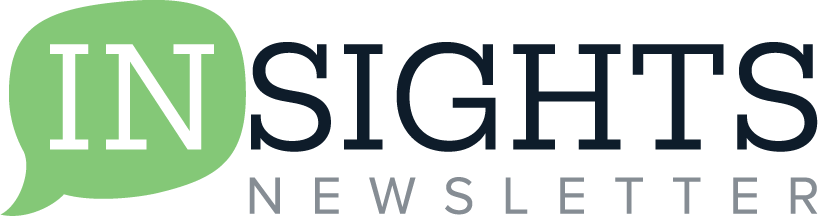 We promote mental health awareness and well-being year-round with our Insights monthly newsletter. 
Watch your inbox for monthly Insights newsletters
Enjoy monthly articles, videos, and webinar registration links.
Visit the Insights Newsletter Hub at: allonehealth.com/insights
Follow us on social for all the latest resources and news       AllOne Health
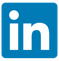 [Speaker Notes: Discuss how they will receive Insights, our monthly newsletter at the start of each month.  

Discuss how the Insights Hub provides easy access to all archived materials.]
Member Portal
Visit your member landing page at allonehealth.com/deeroaks and sign-in to start accessing your benefits: 
Connect via live chat, phone, or online requests
Explore the self-service resources
Enhance your well-being with self-care assessments & soft skills courses
Access articles, podcasts, well-being resources and more 
Find exclusive marketplace discounts
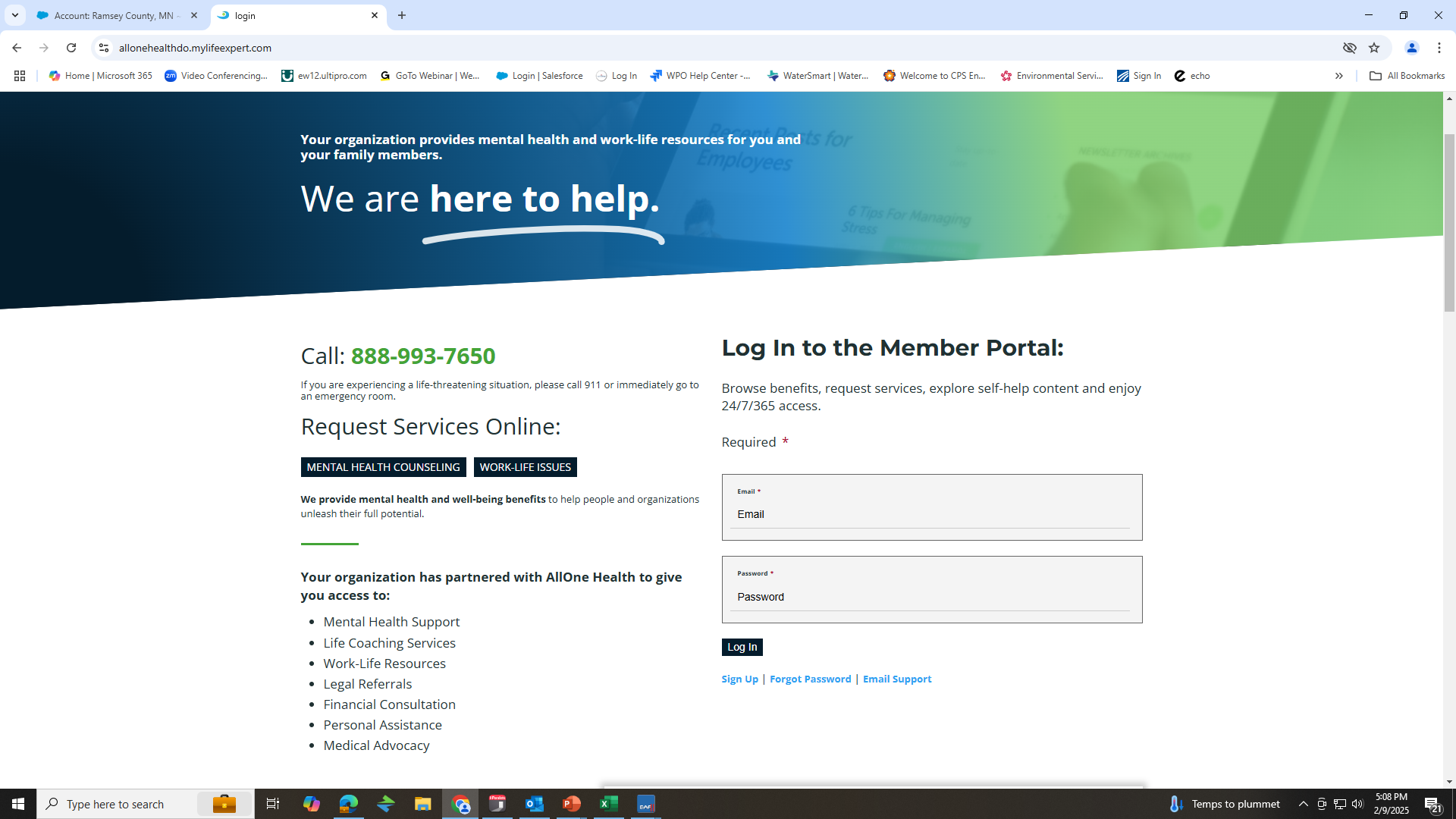 [Speaker Notes: Walk the audience through the logging in process
-if they have not created a member account, they will need to click “sign up” and use the company code, which is ramsey (one word and lower case)]
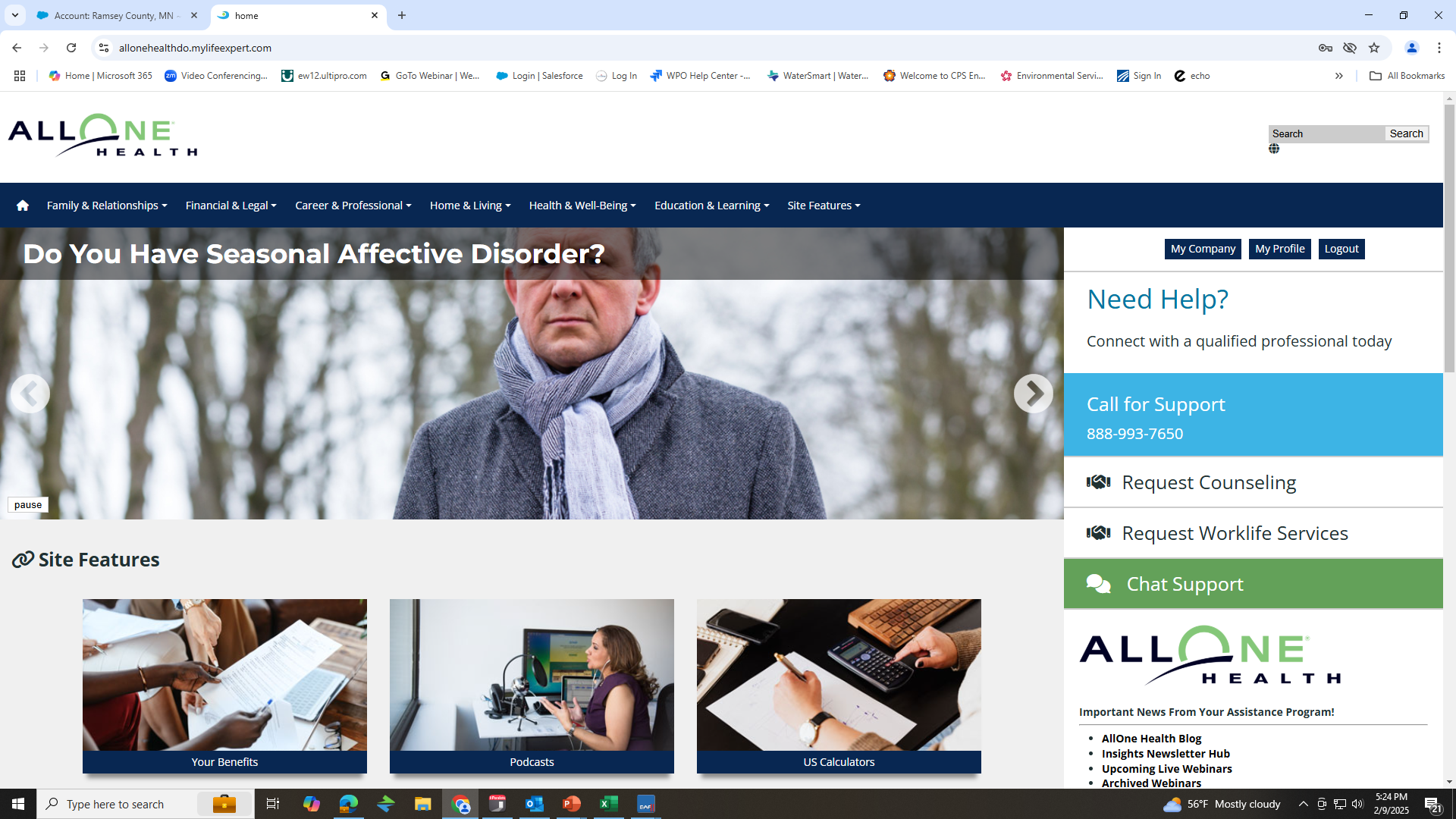 [Speaker Notes: Once on the homepage, show the audience where the can “request counseling” and “worklife services” and utilize “chat support”
Inform them that under “My Profile, they have an opportunity to view any completed Soft Skills assessments as well as keep a journal.]
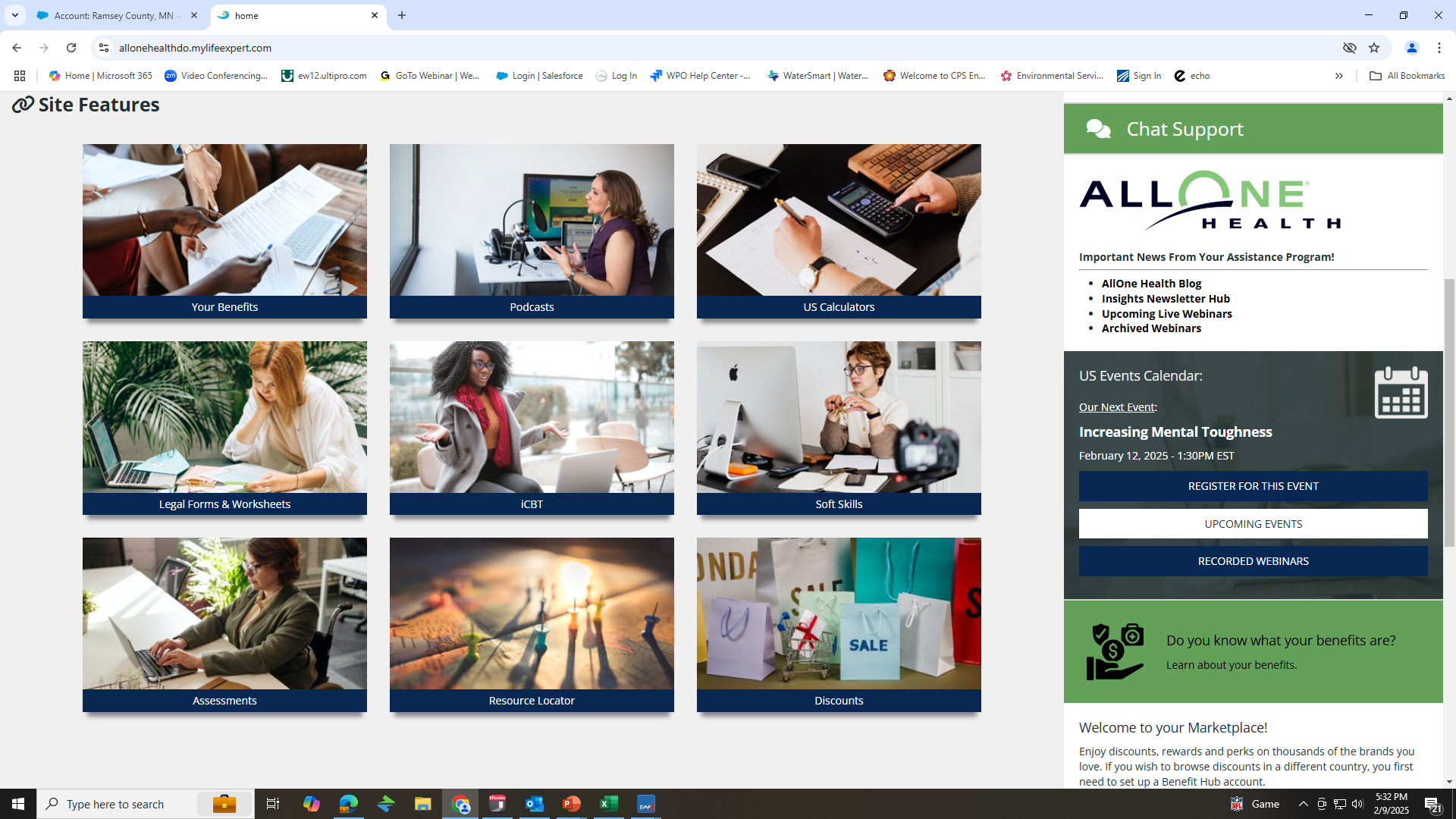 [Speaker Notes: Point out that Will Preparation forms can be found under the “Legal Forms and Worksheets”
iCBT is a self paced program that can assist with presenting issues such as “Anger Management, Grief, Communication and Stress and Anxiety…just to name a few examples]
How to Access Your Employee Assistance Program:
[Speaker Notes: Feel free to take a photo of this screen for your records.]